RIPE NCC Services WG
RIPE88
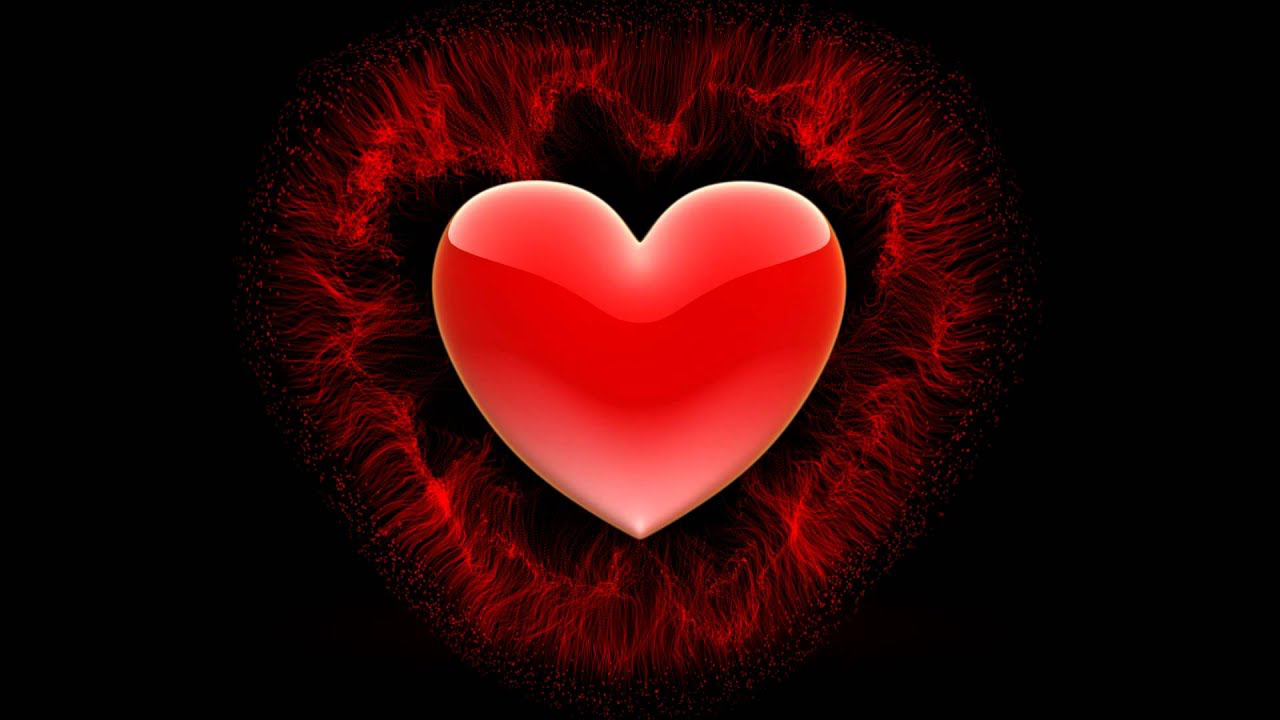 RIPE NCC Services WG
Agenda
Welcome
Update from the RIPE NCC, Hans Petter Holen
Technology Update, Felipe Victolla Silveira
RIPE NCC RPKI Operations Update, Tim Bruijnzeels
Registry Update, James Kennedy
Z.  Open Mic
Administrative Matters
Welcome
Select a scribe
Finalise agenda
Approve minutes from RIPE 87
https://www.ripe.net/participate/ripe/wg/active-wg/services/minutes/ripe-ncc-services-working-group-minutes-ripe-87
Update from the RIPE NCC
Hans Petter Holen – RIPE NCC
Technology Update
Felipe Victolla Silveira – RIPE NCC
RIPE NCC RPKI Operations Update
Tim Bruijnzeels – RIPE NCC
Registry Update
James Kennedy – RIPE NCC
Open Mic